Учебная презентация по литературному чтению.3 класс, УМК «Школа России»
Подготовила:
учитель начальных классов
Гааг Анастасия Андреевна
МАОУ Школа «Перспектива»
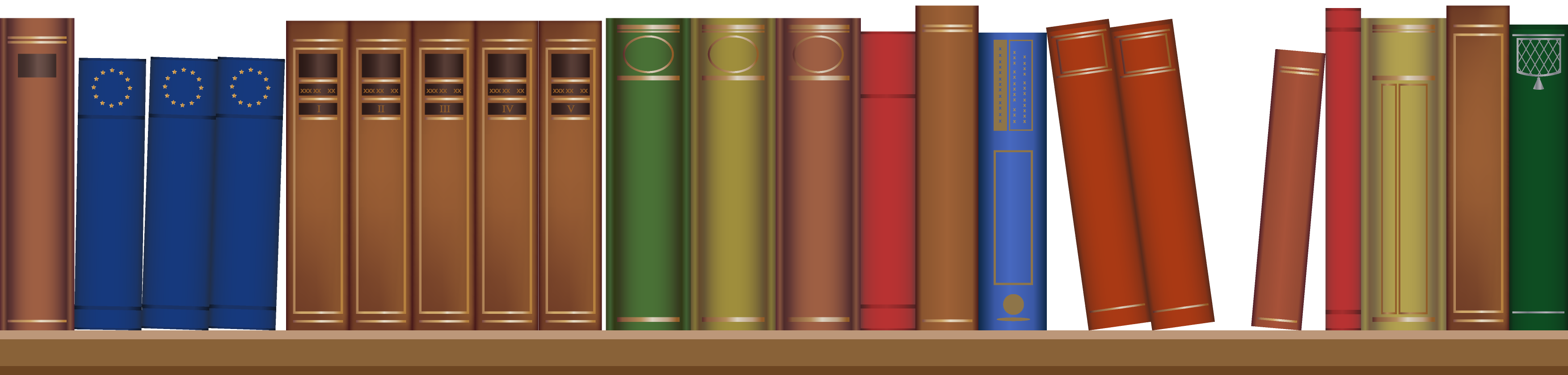 Здравствуйте, дорогой друг! 
Меня зовут Микки Маус и сегодня я буду Вашим помощником.
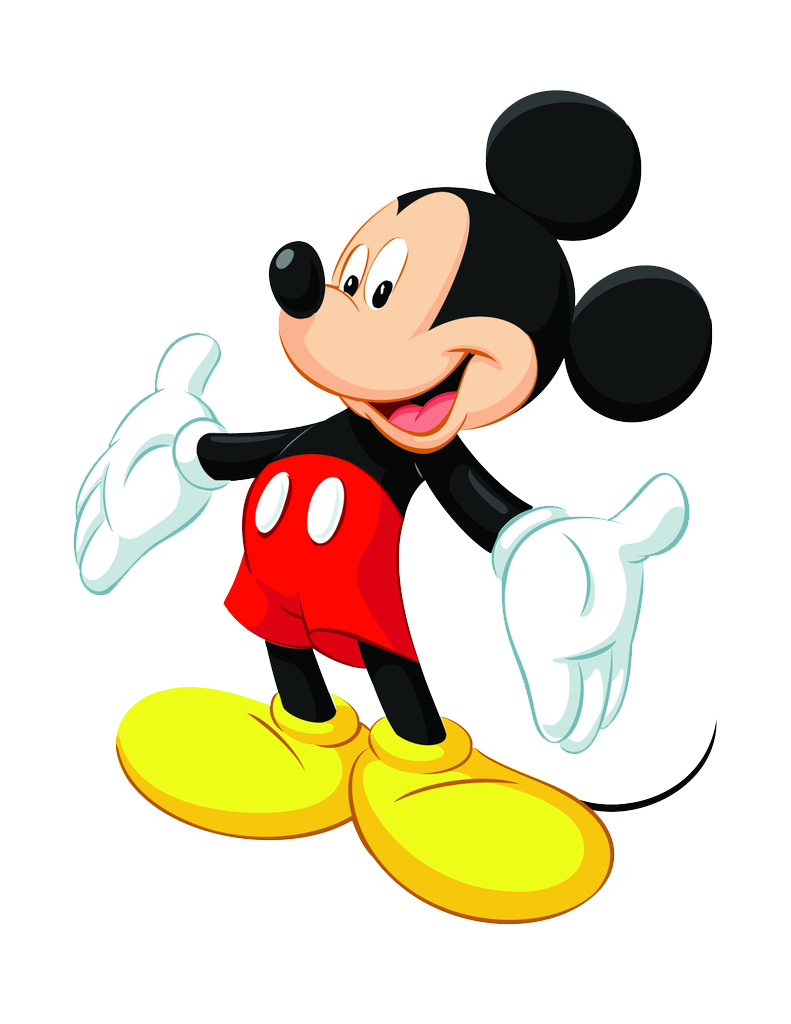 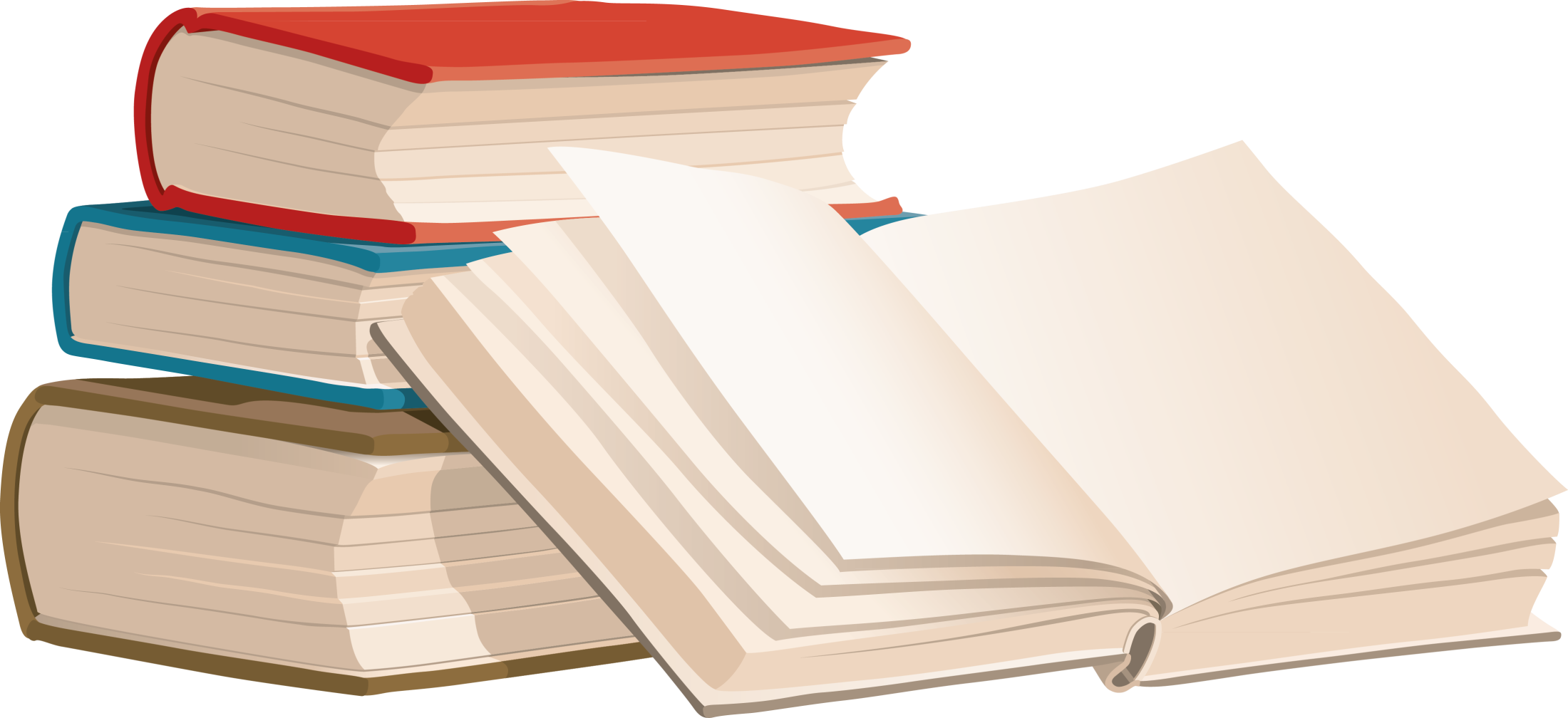 Для работы я придумал для Вас значки помощники. Каждый имеет своё обозначение.
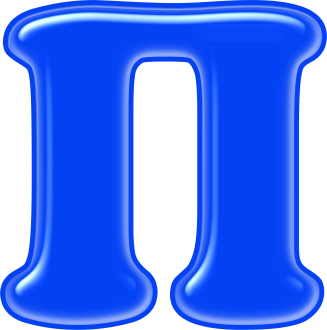 Прочитайте -
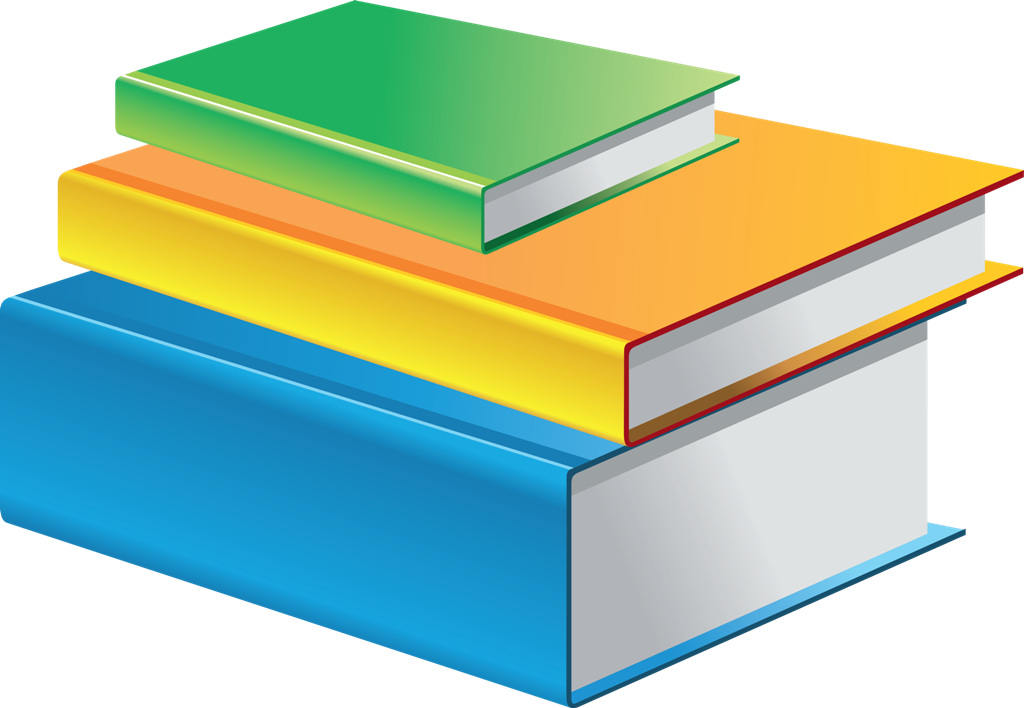 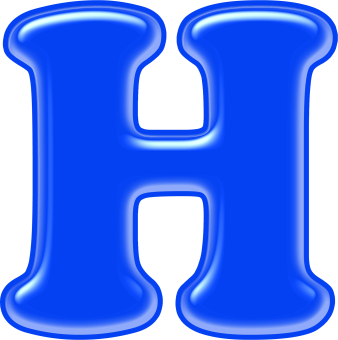 Напишите на листочке -
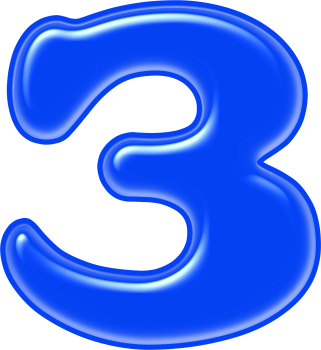 Выполните задание -
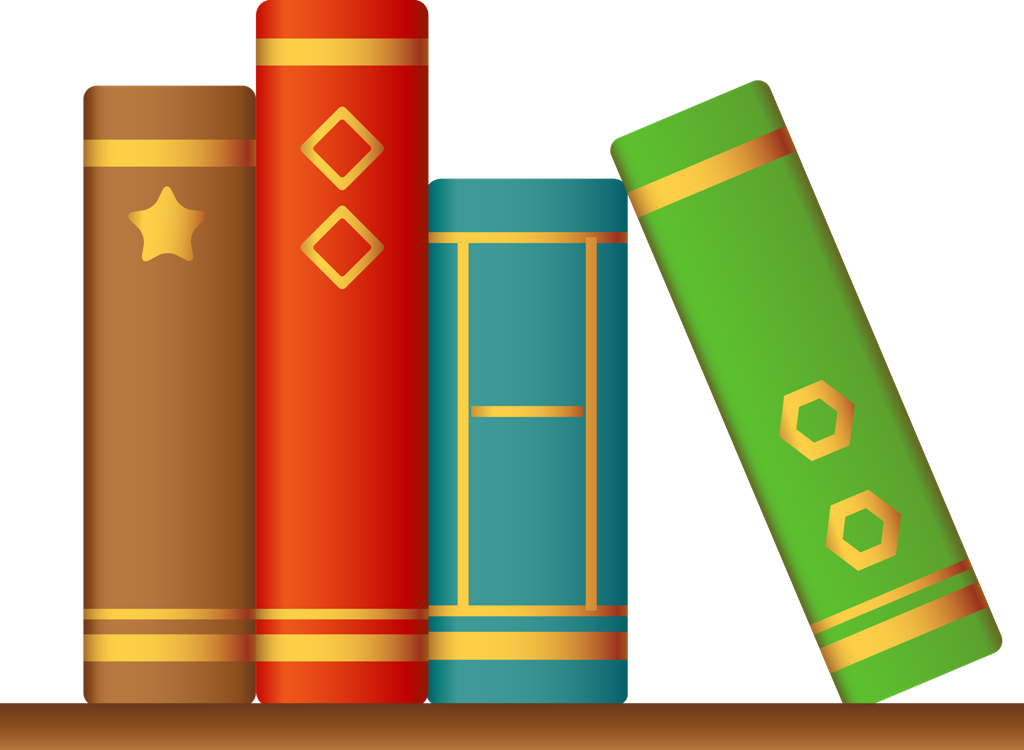 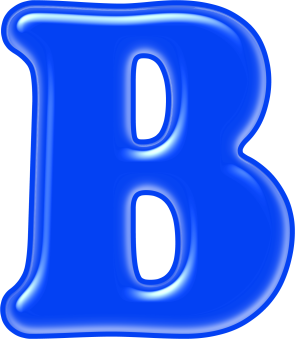 Вспомните -
Вспомни названия произведений по иллюстрациям.Чтобы проверить ответ, нажми на картинку.
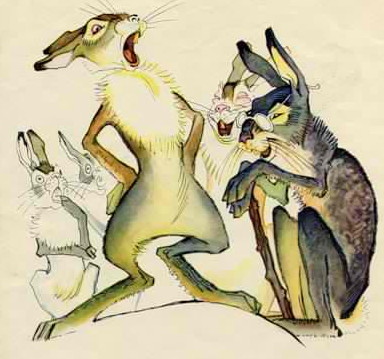 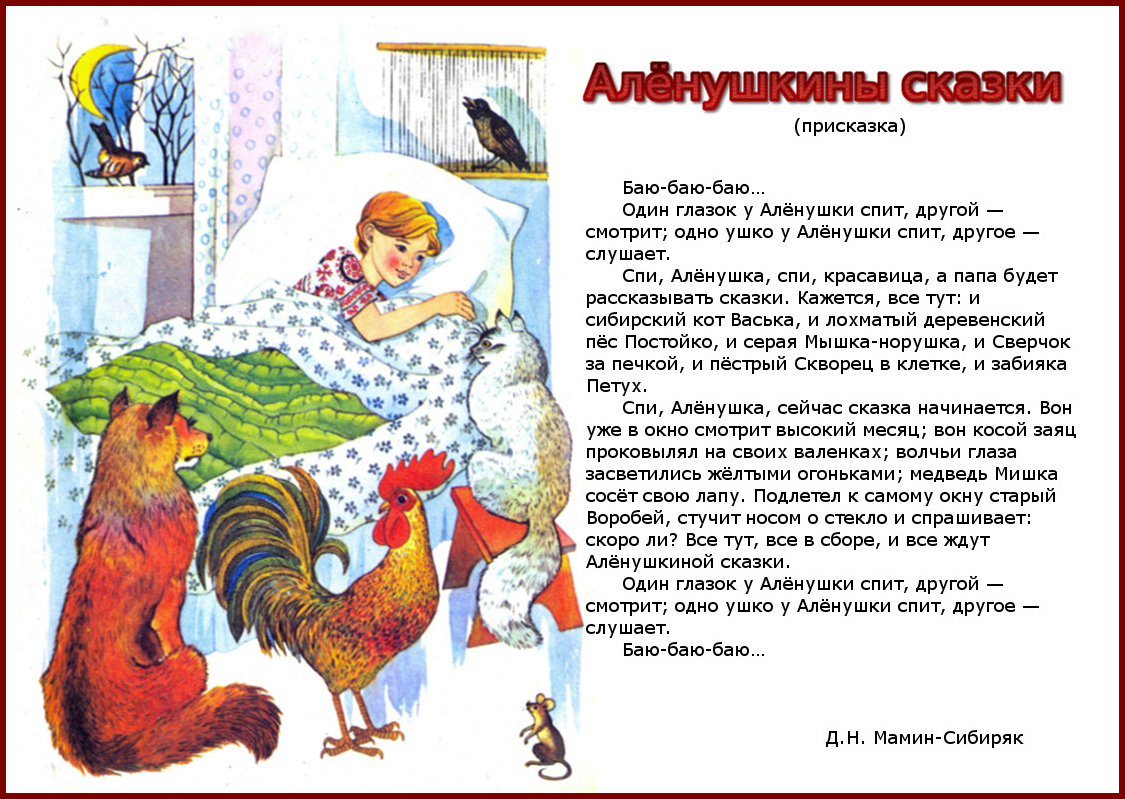 Сказка Про храброго Зайца -длинные уши, косые глаза, короткий хвост
Алёнушкины сказки
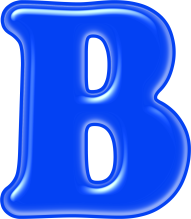 О сказке какого автора я расскажу сегодня, Вы узнаете, отгадав мой ребус. Чтобы проверить свой ответ, нажмите на синий прямоугольник под ребусом.
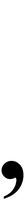 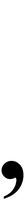 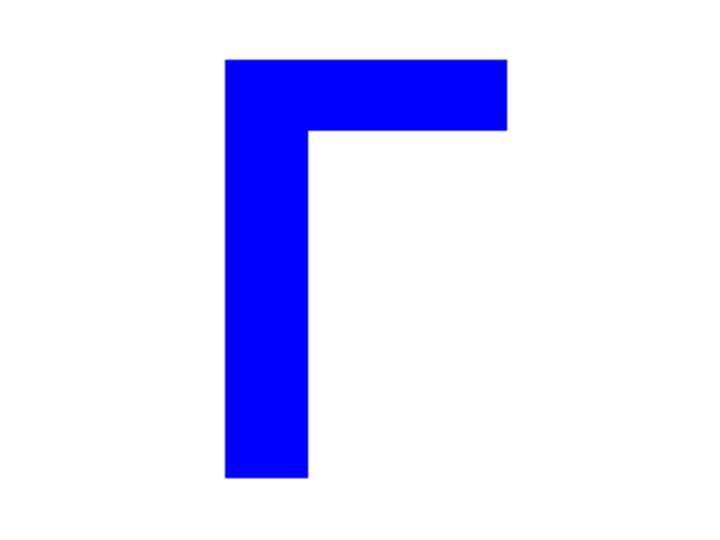 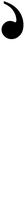 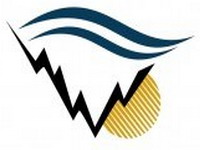 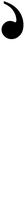 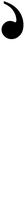 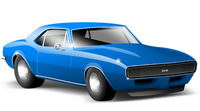 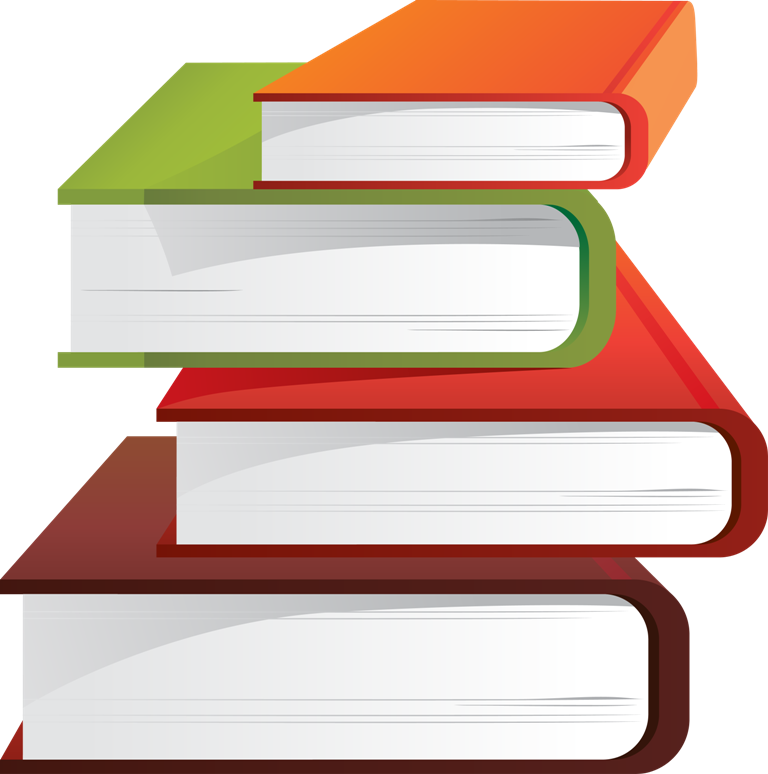 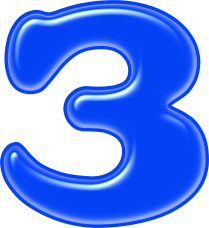 Гаршин
Всеволод Михайлович Гаршин (14 февраля 1855 – 5 апреля 1888)
Всеволод Михайлович Гаршин - русский писатель, поэт, художественный критик.
Чтобы узнать больше о биографии писателя, нажмите на слово «Биография» в рамке.
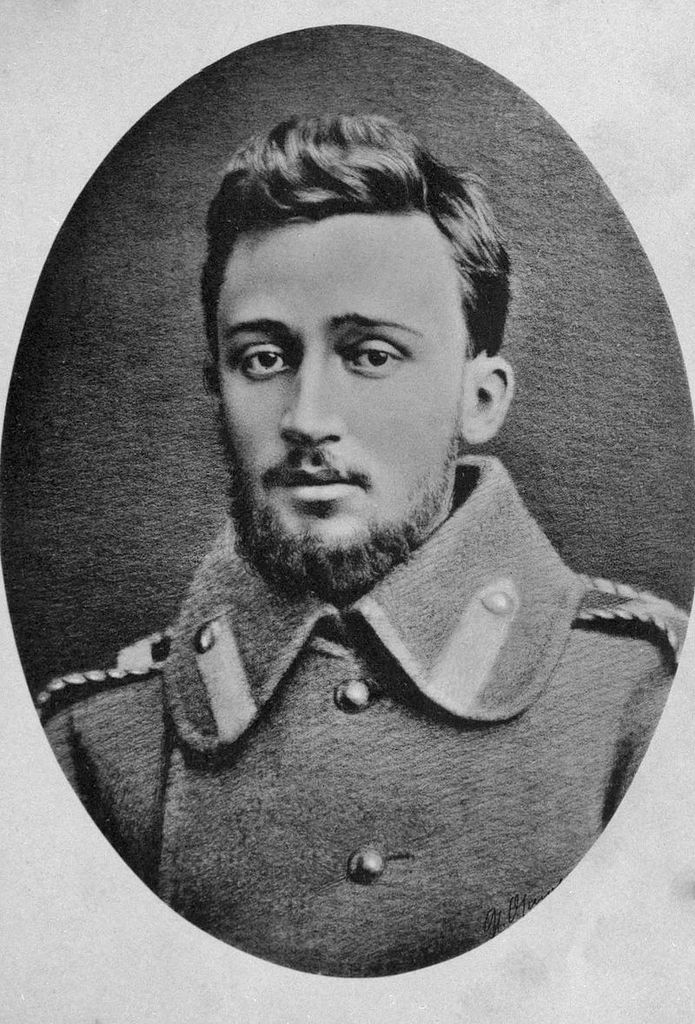 Биография
А какую сказку В.М.Гаршина я расскажу сегодня, Вы узнаете, разгадав шифр. Для этого перейдите к следующему слайду.
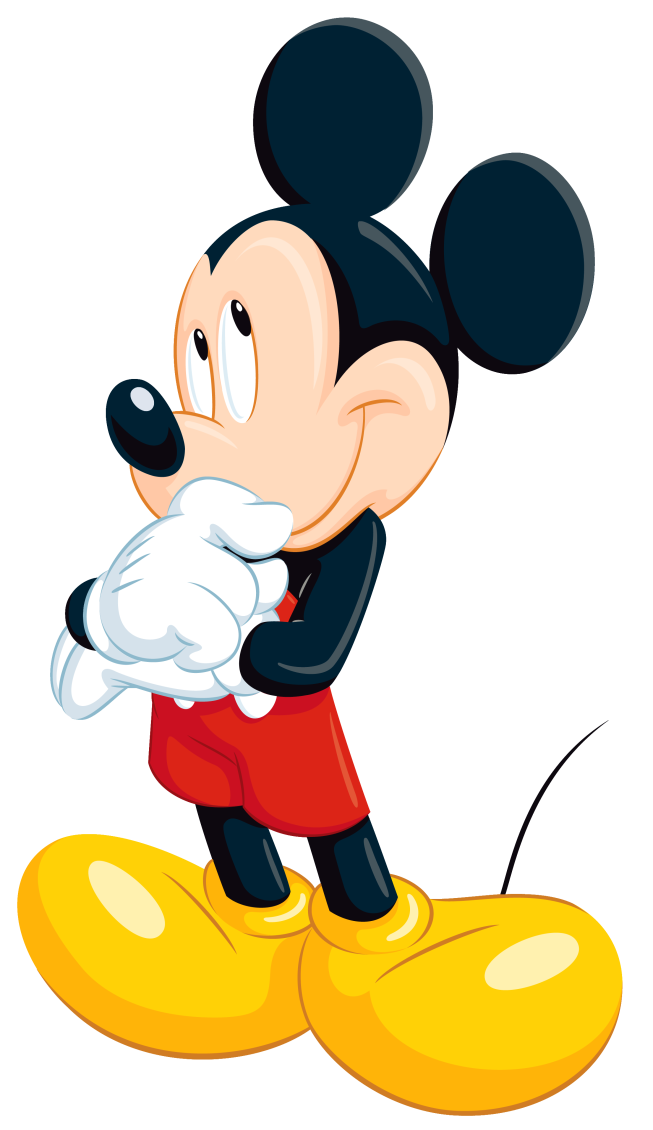 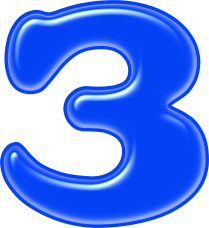 Ключ: 4,3; 2,2; 2,1; 1,4; 5,1; 2,4; 1,5  -  3,4; 1,4; 4,1; 4,5; 5,1; 4,5; 4,2; 4,1; 5,2; 4,5; 5,4; 5,4; 5,3; 1,2; 1,5
Лягушка - путешественница
Проверить себя
Сегодня мы познакомимся со сказкой В.М.Гаршина «Лягушка - путешественница».
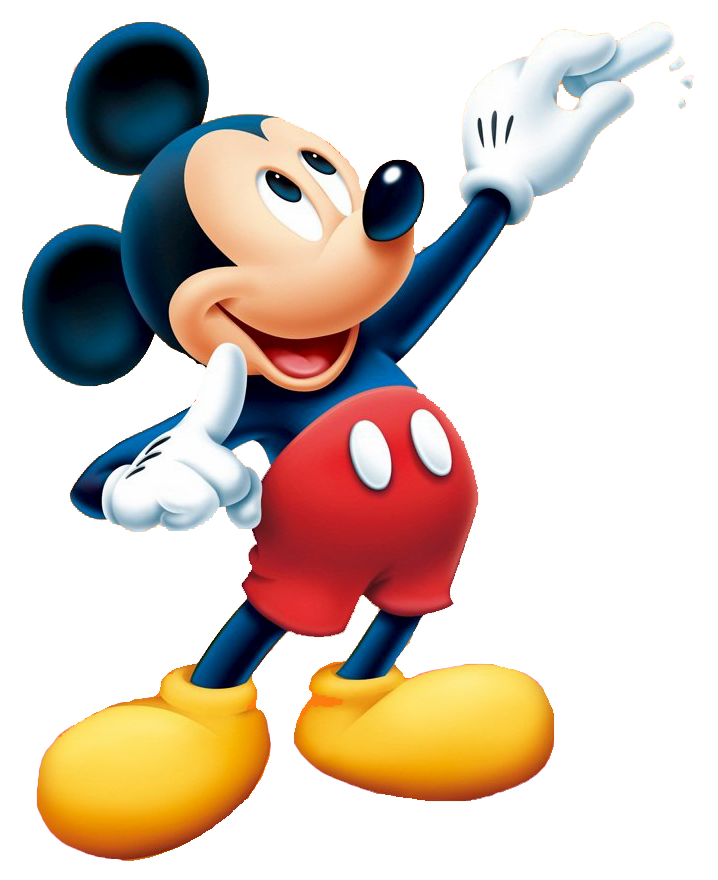 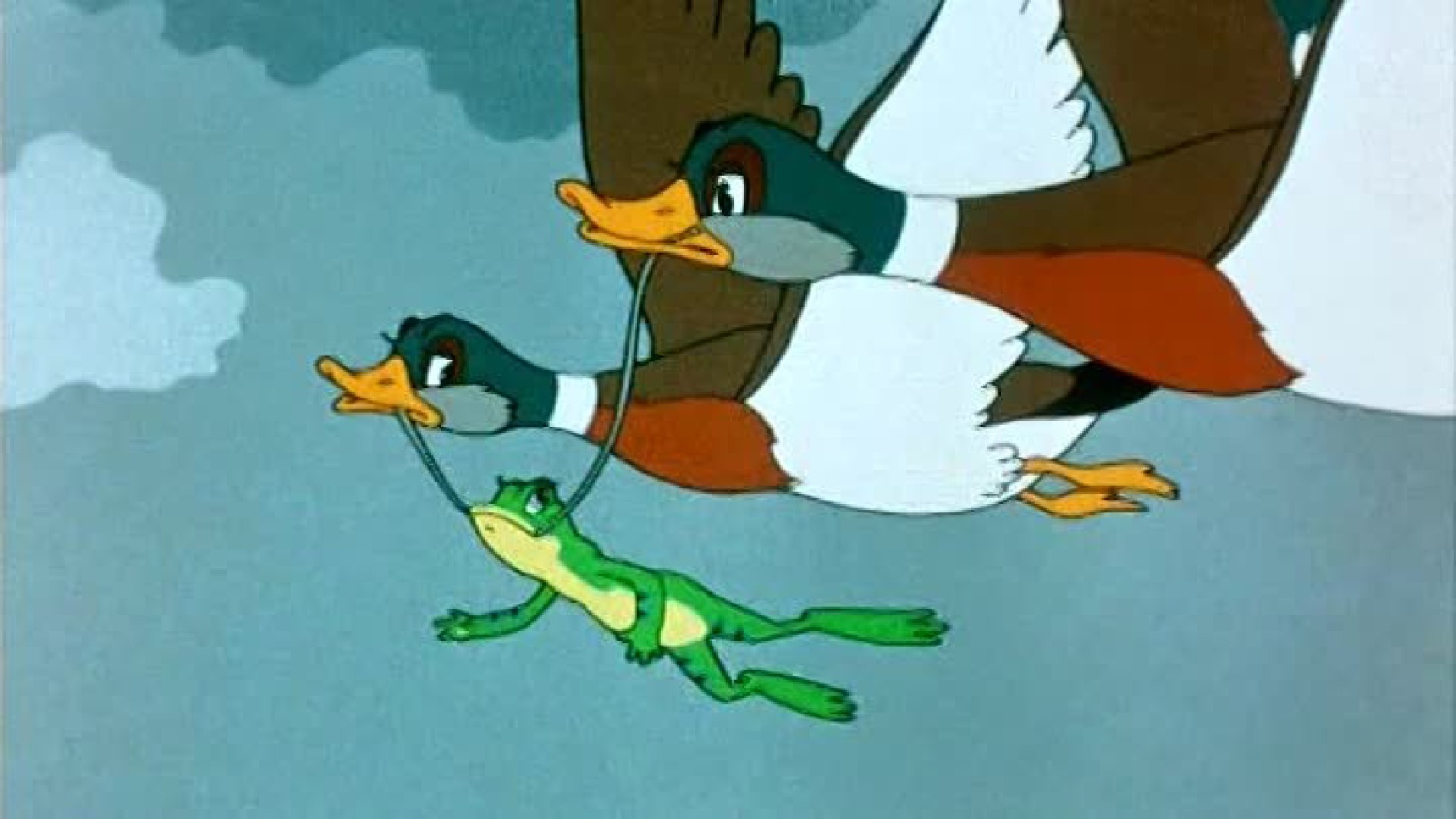 1) Прочитайте сказку самостоятельно в учебнике на 188 странице; 
2) Для просмотра мультфильма «Лягушка – путешественница» нажми на звёздочку.
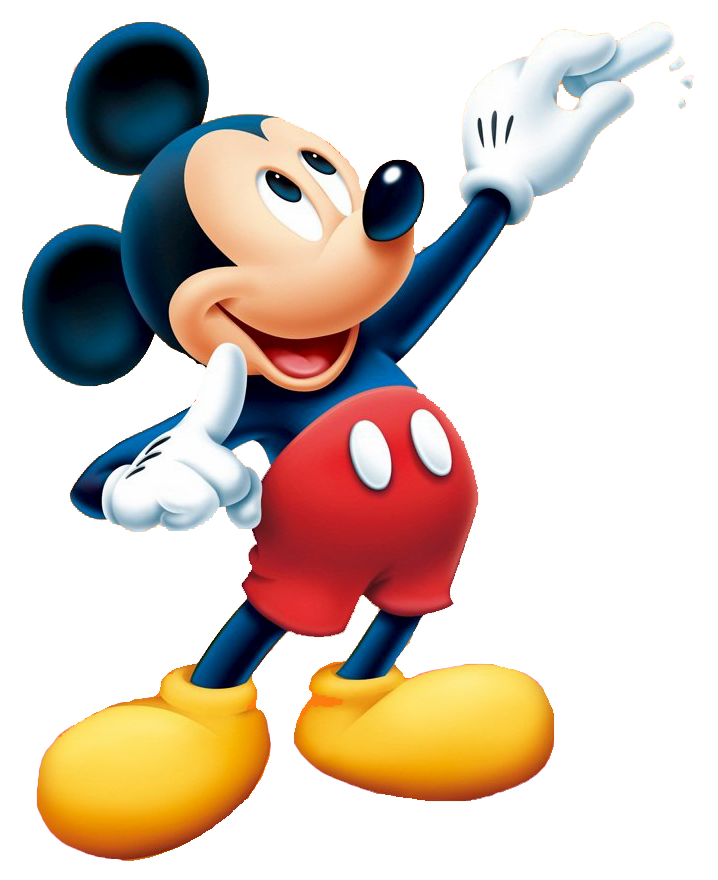 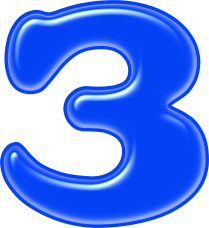 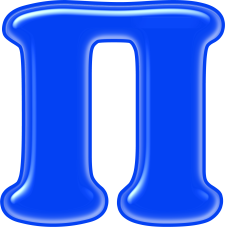 Письменно ответьте на вопросы 
(на листочках)
1) Как жилось лягушке в болоте? Почему она решила отправиться в дальние края?2) Расскажи, какой была лягушка. Выбери правильный ответ: изобретательной, хвастливой, смелой, сообразительной, болтливой, любопытной, решительной, жизнерадостной, осторожной.
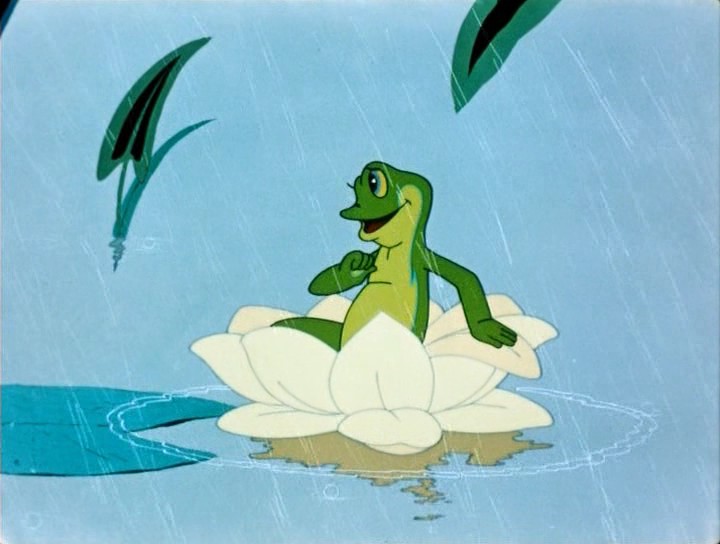 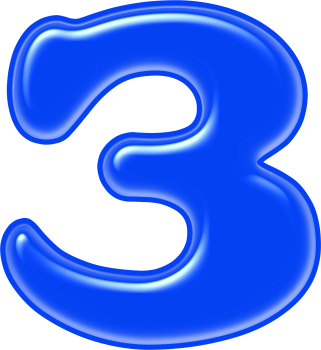 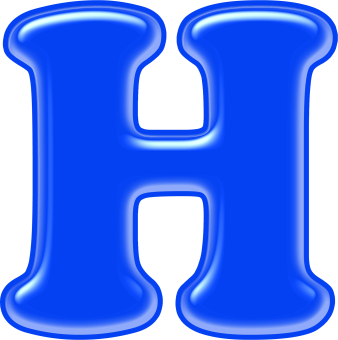 Выполните гимнастику для глаз
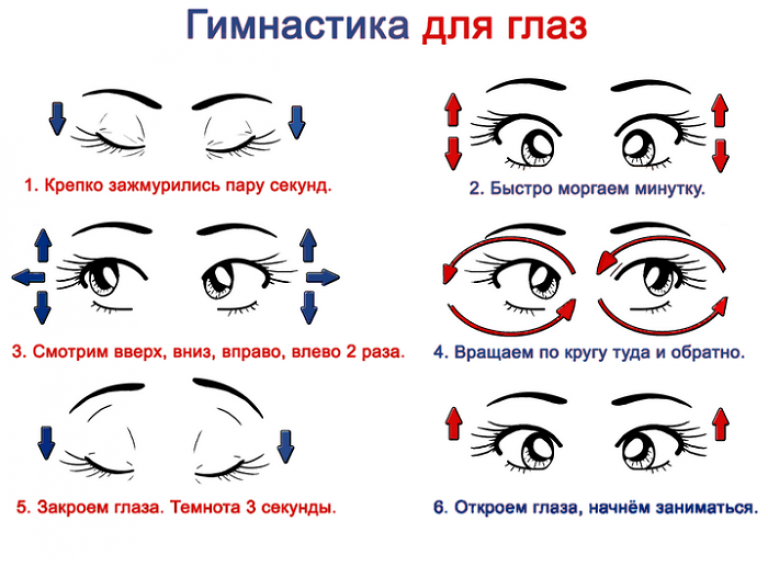 Викторина по сказке «Лягушка - путешественница»:(Выбери правильный ответ, при нажатии оно поменяет цвет на зелёный)
1)  Какое время года описывается в сказке?
А) Весна
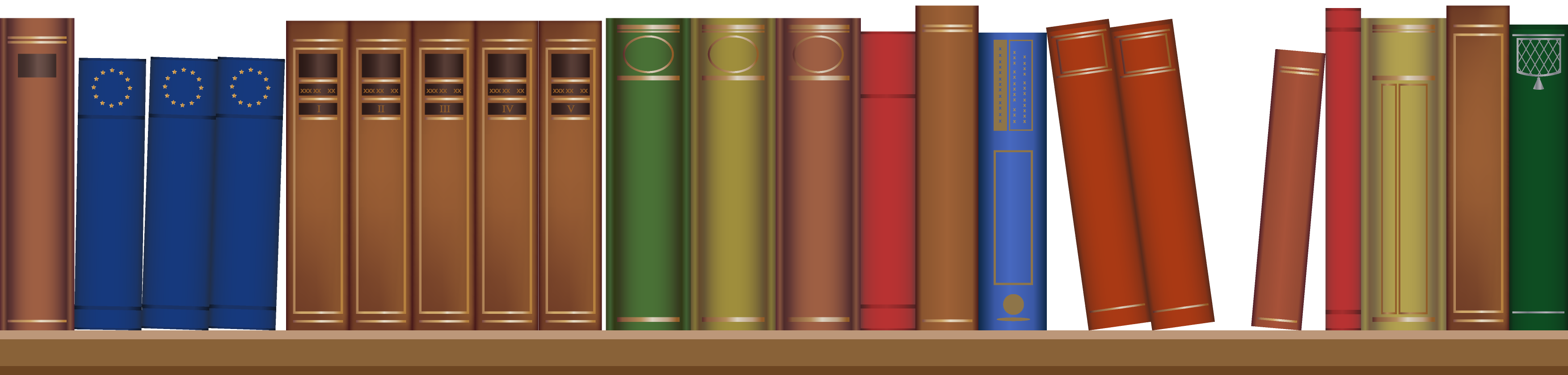 Б) Лето
В) Осень
2) Где жила лягушка - путешественница?
А) В пруду
Б) В болоте
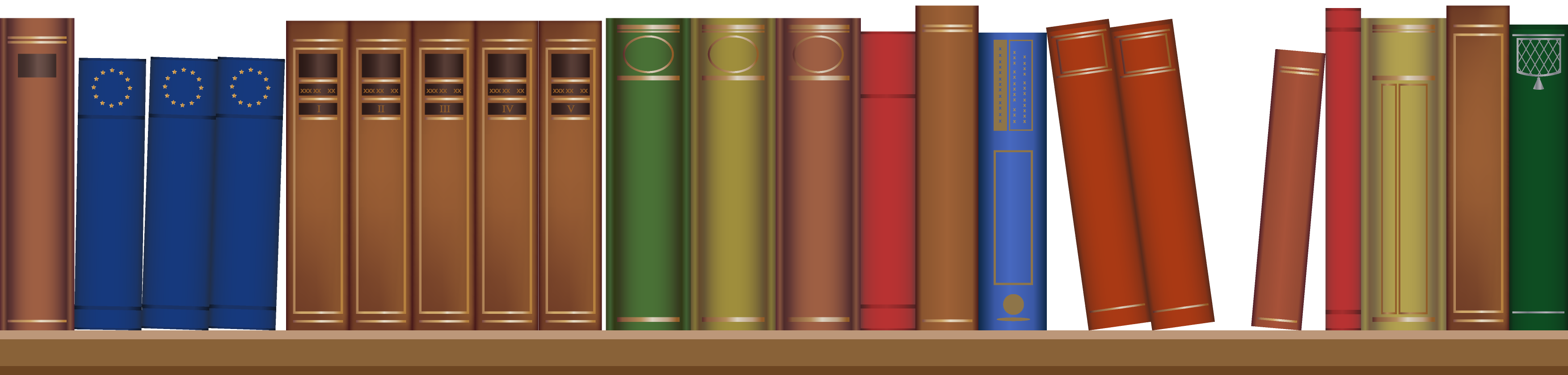 В) В реке
3) Что не должны делать осенью лягушки?
А) Квакать
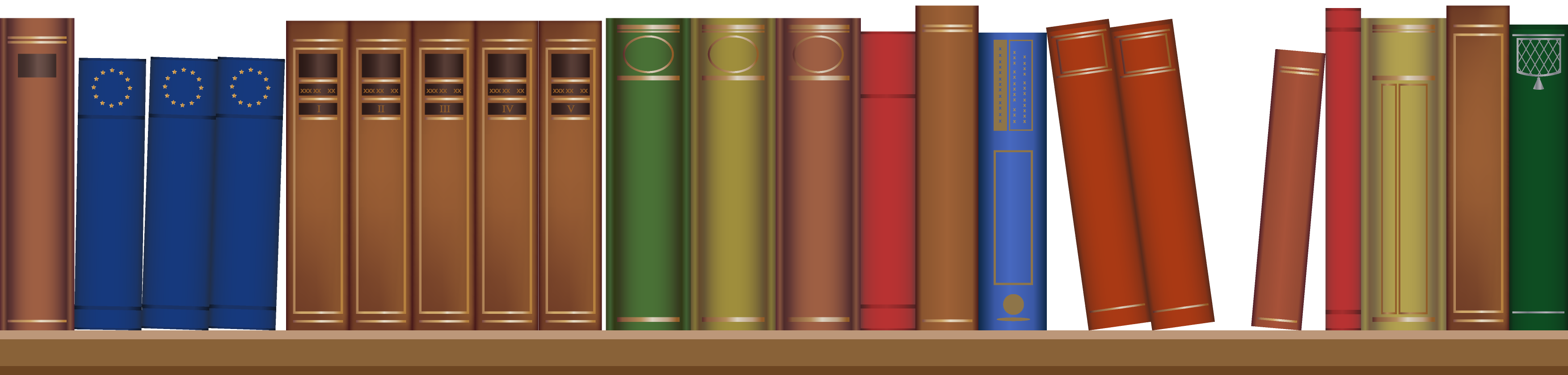 Б) Прыгать
В) Нырять
4) Куда летели утки?
А) На юг
Б) На восток
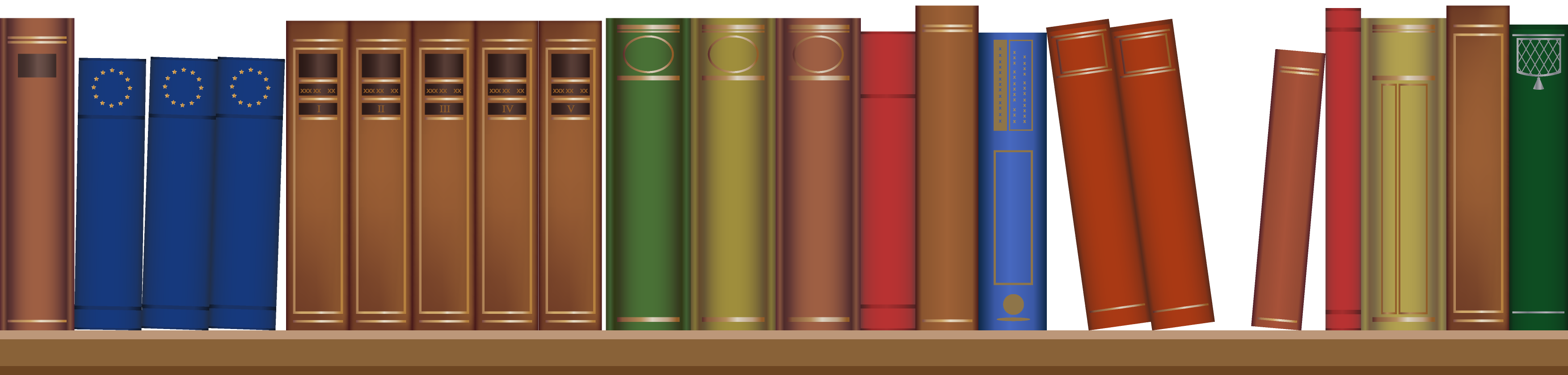 В) На запад
5) Что сделала лягушка, когда узнала, что такое юг?
А) Засмеялась
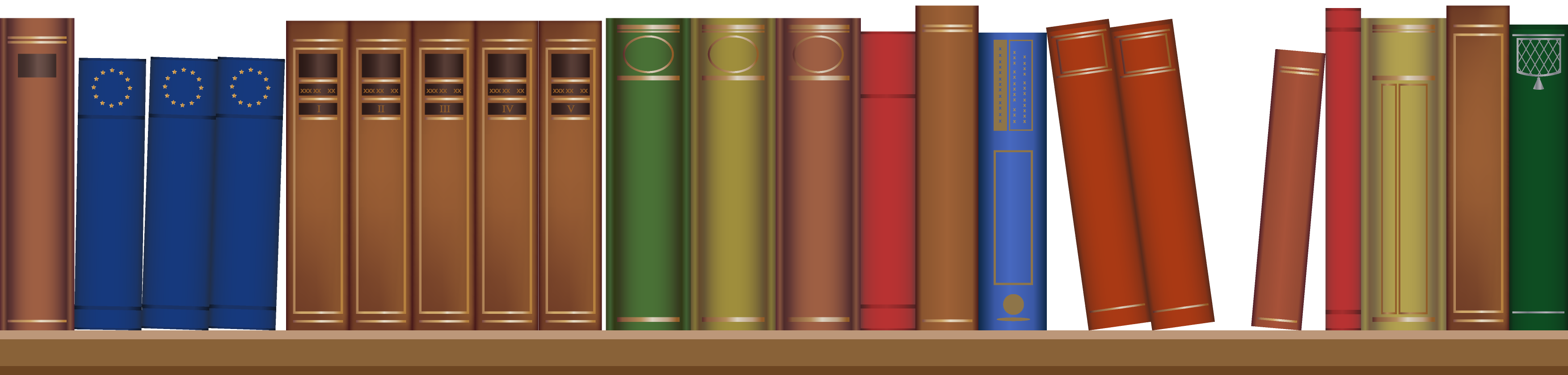 Б) Подпрыгнула
В) Квакнула
6) Что держали утки в своих клювах, когда летели с лягушкой?
А) Палку
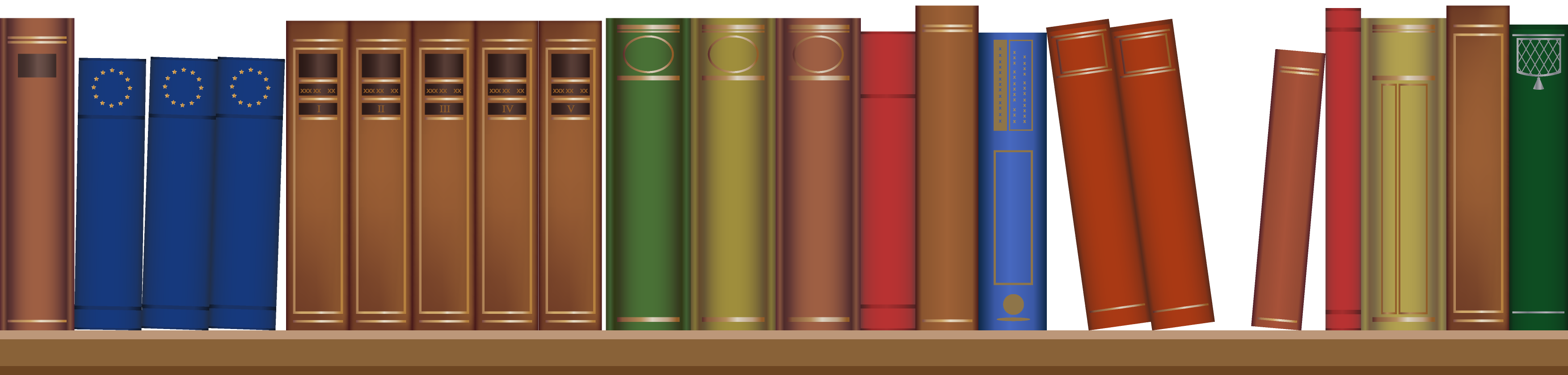 Б) Прутик
В) Ветку
7) Какой считали утки лягушку?
А)Умной
Б) Глупой
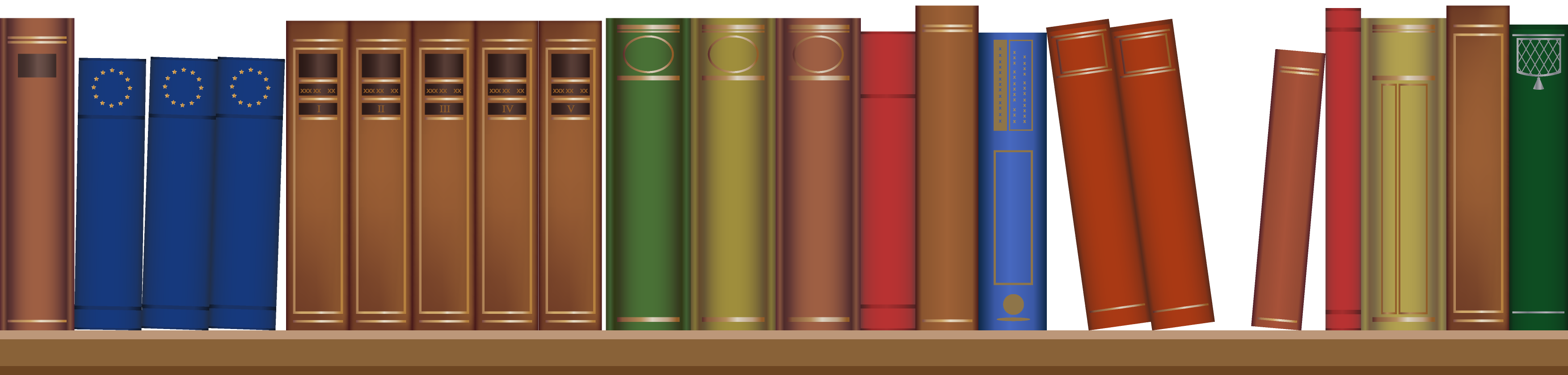 В) Смешной
8) О чём попросила лягушка уток после отдыха?
А) Лететь ниже
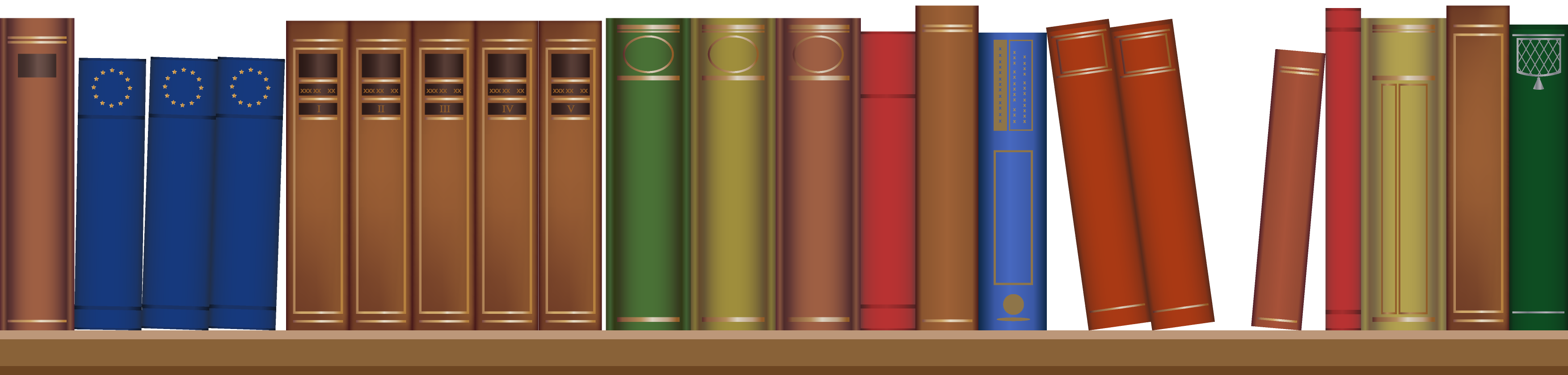 Б) Лететь выше
В) Лететь быстрее
9) «И с криком она полетела вверх тормашками на землю». Куда упала лягушка?
А) В реку на краю города
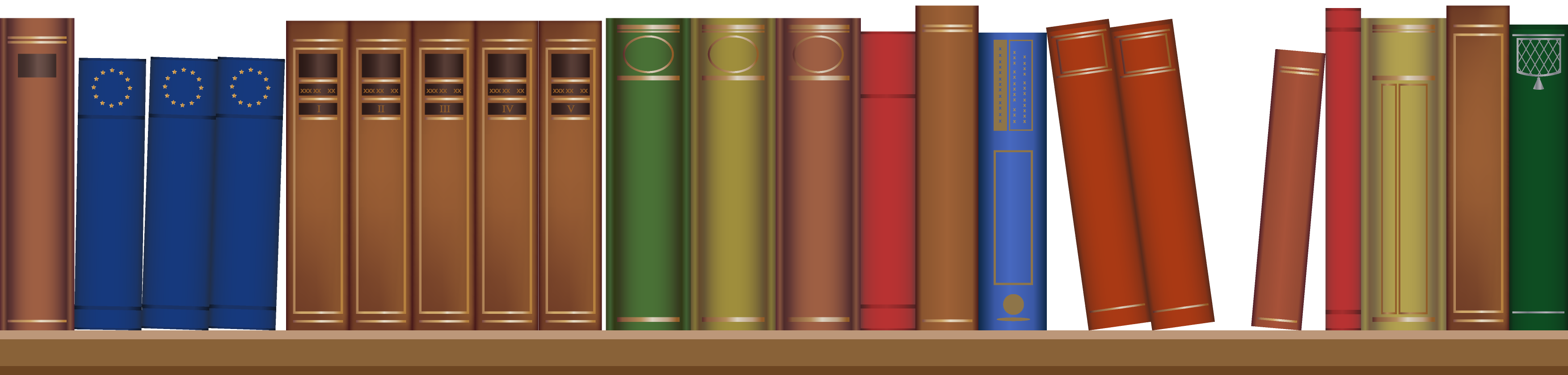 Б) В чистое озеро на краю деревни
В) В грязный пруд на краю деревни
10) Почему утки не вернулись за лягушкой?
А) Они думали, что она разбилась
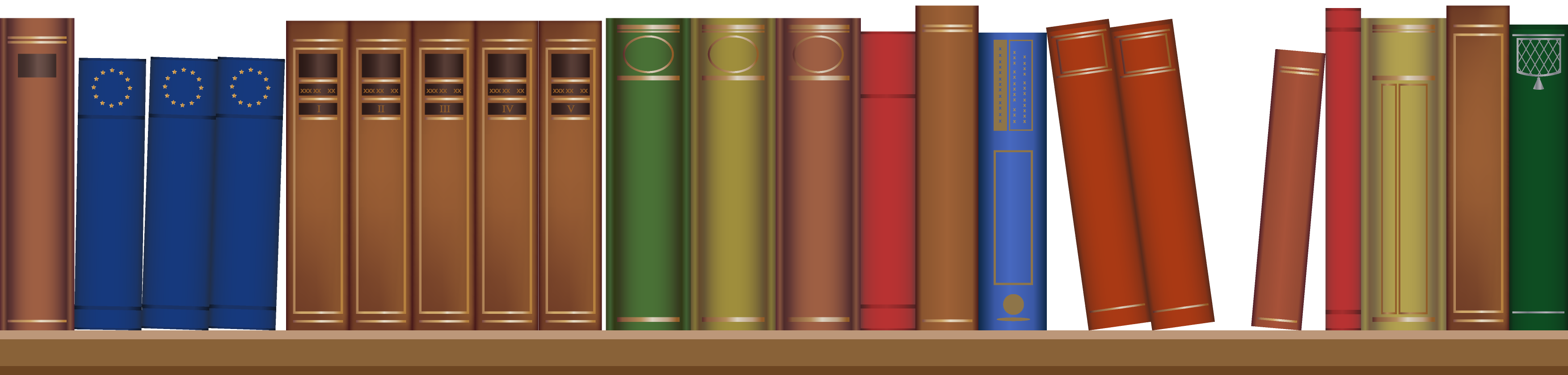 Б) Лягушка им надоела
В) Они думали, что ей нравится на новом месте
Чтобы прочитать другие произведения Всеволода Михайловича Гаршина нажмите на слово «Произведения» в рамочке.
Произведения
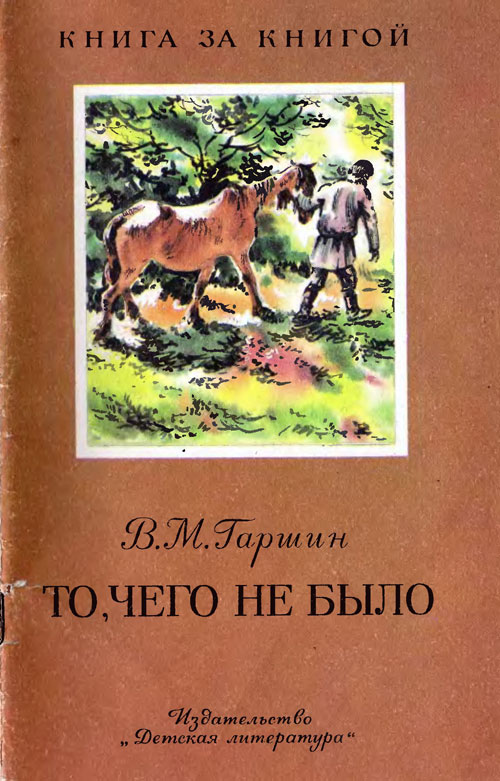 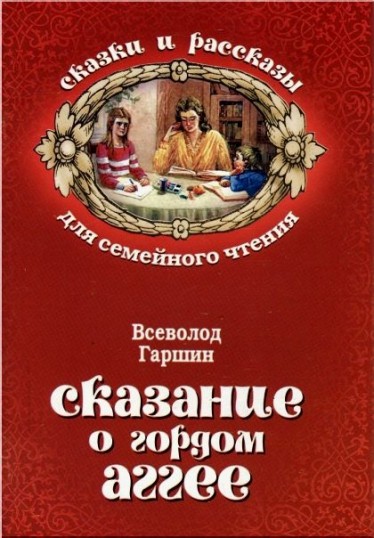 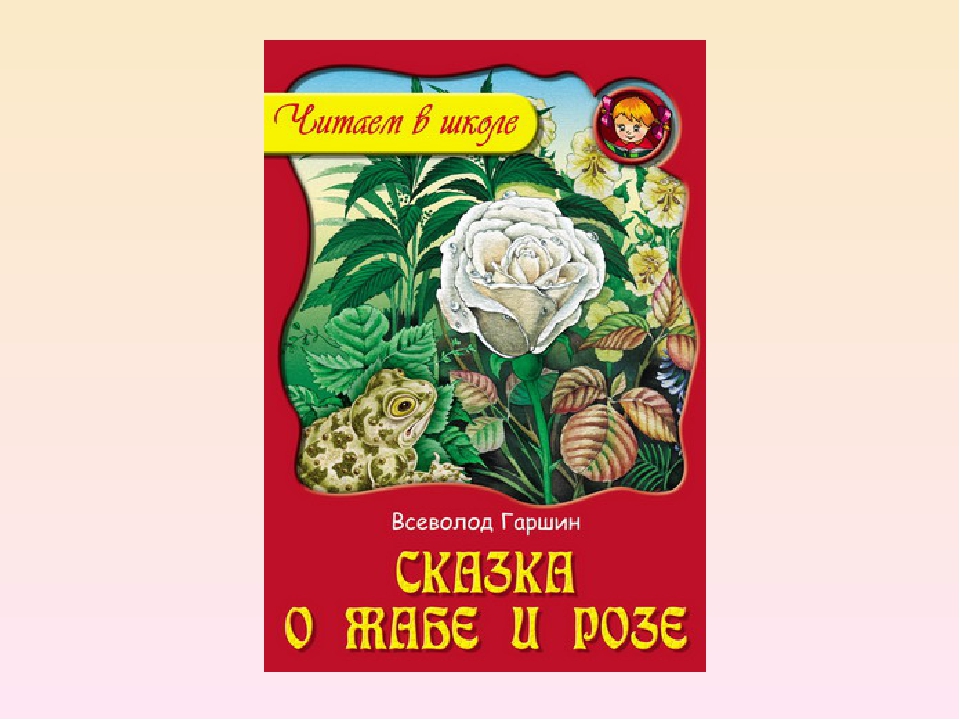 По сказке «Лягушка - путешественница» выполните понравившееся задание.
Нарисуйте иллюстрацию к сказке и сдайте учителю;
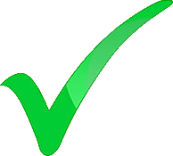 Выделите для себя яркий эпизод и подготовьте пересказ;
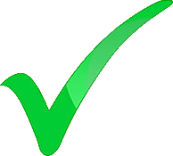 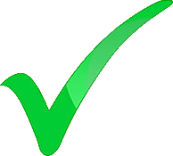 Придумайте и напишите на листочке свой вариант этого сказки. Может быть, это будет новая сказка.
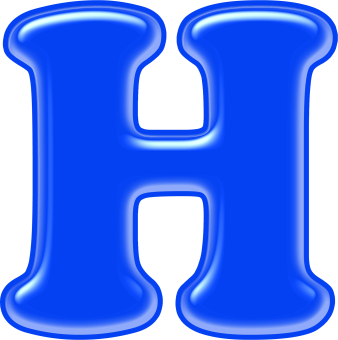 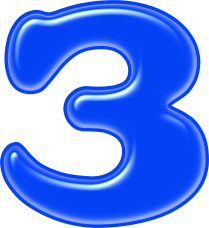 До свидания, мой дорогой друг! Надеюсь, что Вам понравилась сказка «Лягушка - путешественница» В.М.Гаршина.Спасибо за работу! До новых встреч!
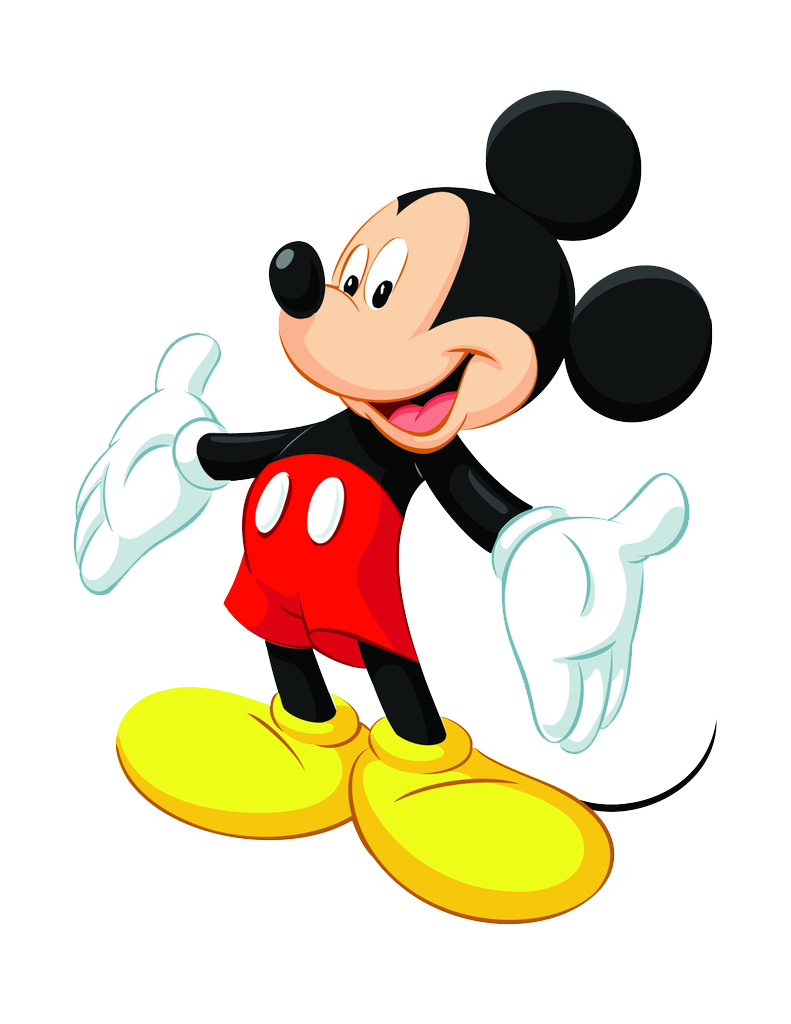 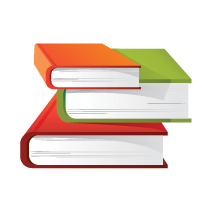